Hoofdstuk 12
Het aanbrengen van matrix en wiggen
Bekisting? film matrix
Aanbrengen van vulmateriaal vraag om een bekisting als er  of meerdere wanden ontbreken na het prepareren

Matrixbanden, verschillende klassen?
Hoe plaats je een matrix?
Banden en lussen?
Wiggen

Maak notities tijdens de praktijklessen, maak nu het protocol:
Aanbrengen van matrix en wiggen (pag. 79)
Deze voeg je toe aan je protollen map.
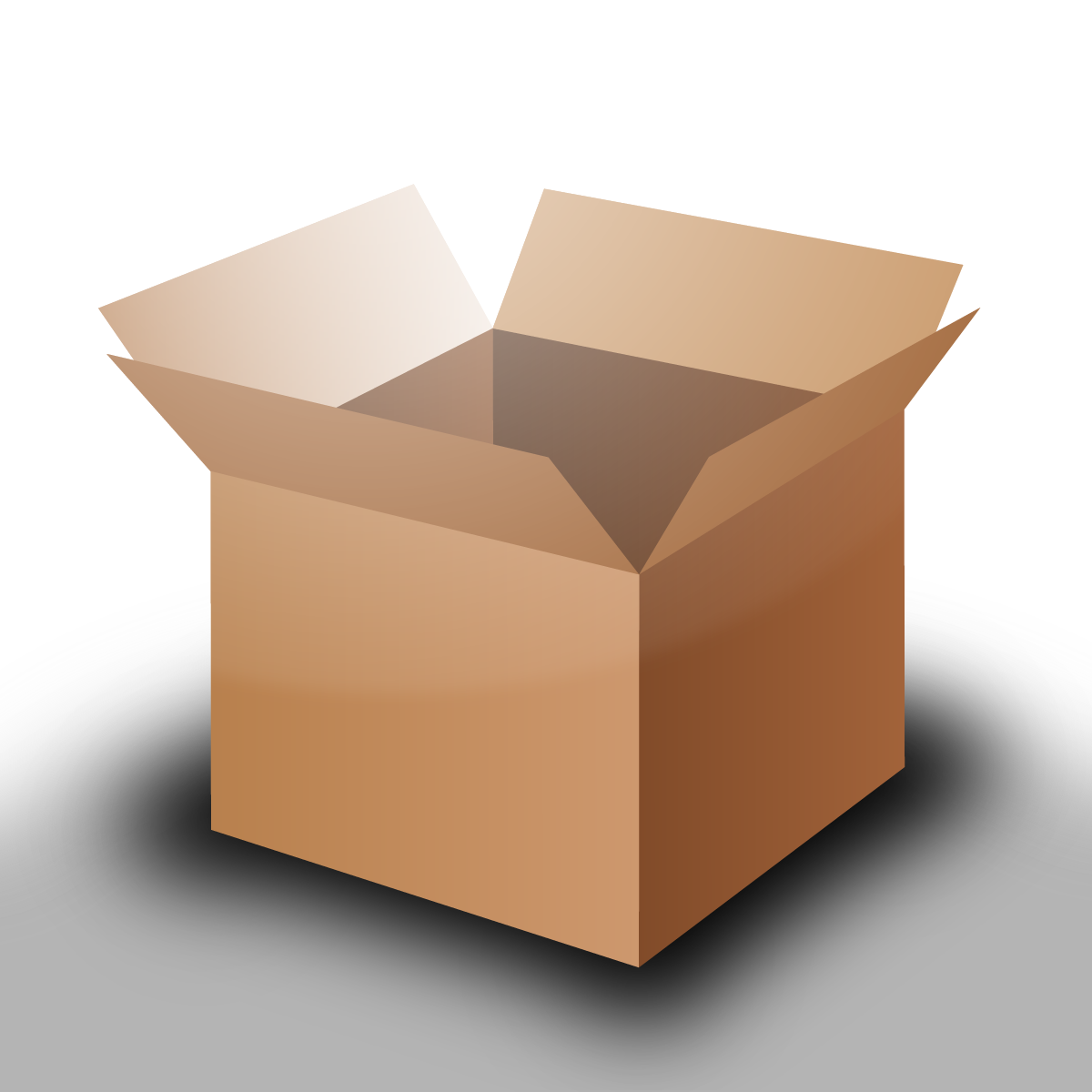 Opdracht:
Volg de uitleg en markeer je lesboek!
Materialen map